RLZ_OPX Odborná praxe
Denisa Bosáková
Supervisor, Office Services & Business Support CZE
7. ledna 2024
[Speaker Notes: Line spacing + Page numbers]
Zaměstnavatel
Boston Scientific Česká republika s.r.o.; IČ: 25635972; DIČ: 25635972; Praha, Karla Engliše 3219/4, PSČ 15000

Boston Scientific Corporation založena 1979 Bostonu, ČZ pobočka založena 1998
CÍL inovace v oblasti lékařské technologie.
ZAMĚŘENÍ oblast kardiologie, gastroenterologie, urologie a neuromodulace
KONKURENCE Johnson & Johnson, Medtronic, Abbott Laboratories, Biotronik.
07/01/2024
2
01
Náplň a průběh praxe
Podpora firemní kultury a spokojenosti zaměstnanců
Správa HR systémů, kontrola docházky
Administrativa spojená s veřejnými úřady
POZICE
Supervisor, Office Services & Business Support CZE
Zjištění potřeb obsazované pozice a tvorba inzerátů:
Vyhledání vhodných kandidátů
Vedení a odpovědnost za pohovory
Správa náborového systému a reportování
Adaptace zaměstnanců a podpora interních změn
07/01/2024
3
02
Zhodnocení praxe
Získání cenných zkušeností v oblasti náboru
Účast na stanovení rozvojových cílů, hodnocení plnění těchto cílů
Podpora firemní kultury
Účast na administrativních úkonech spojených s veřejnými úřady
Praxe nejen odborně obohatila, ale také poskytla komplexní dovednosti v oblasti lidských zdrojů
07.01.2024
4
03
Závěr
V průběhu vykonávání praxe v oblasti lidských zdrojů jsem získala neocenitelný vhled do dynamického světa personalistiky. Každodenní výzvy spojené se získáváním zaměstnanců, rozvojem pracovníků a tvorbou firemní kultury mi umožnily nejen aplikovat teoretické znalosti, ale také rozvíjet praktické dovednosti nezbytné pro úspěšné působení v HR oblasti.
07/01/2024
5
04
Interní systémy
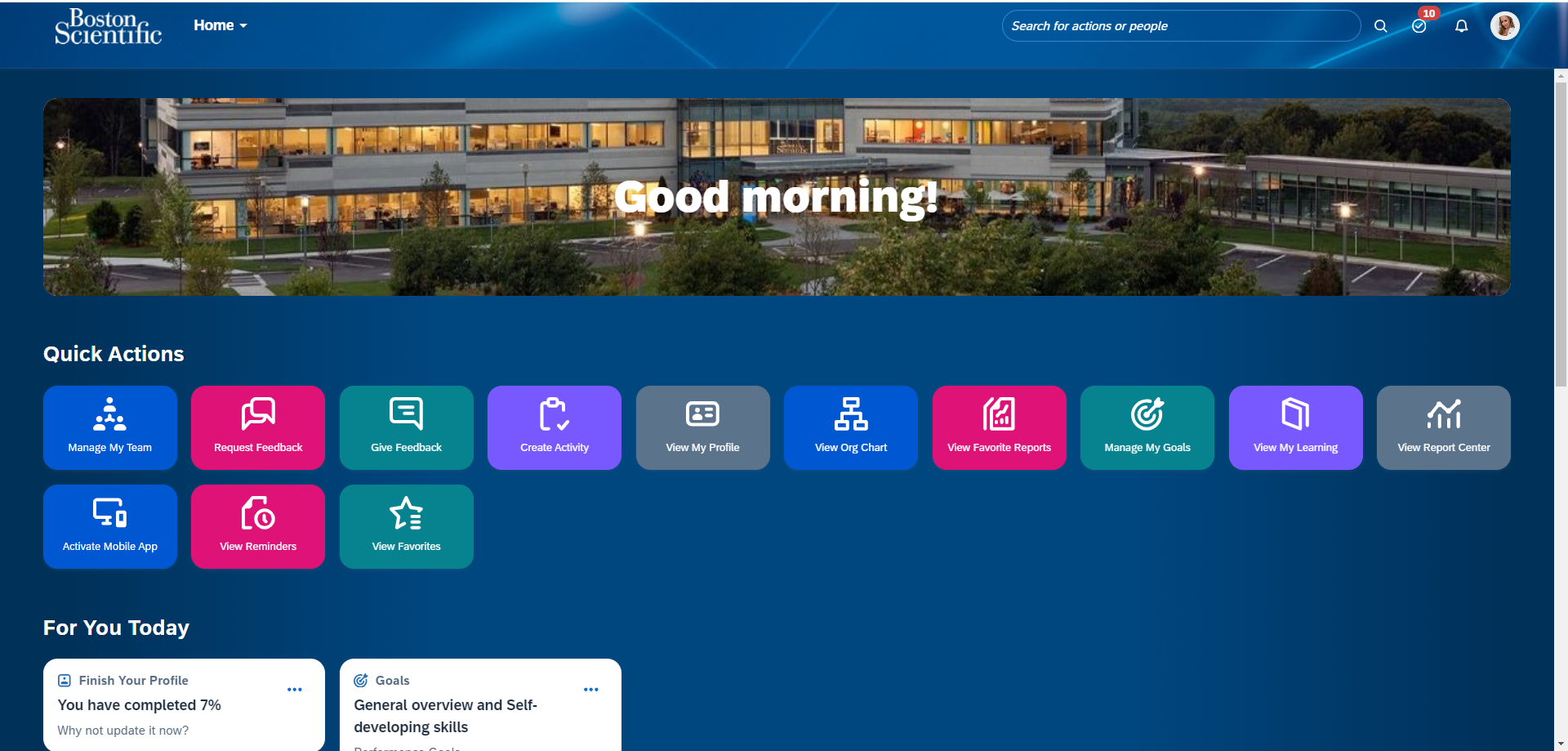 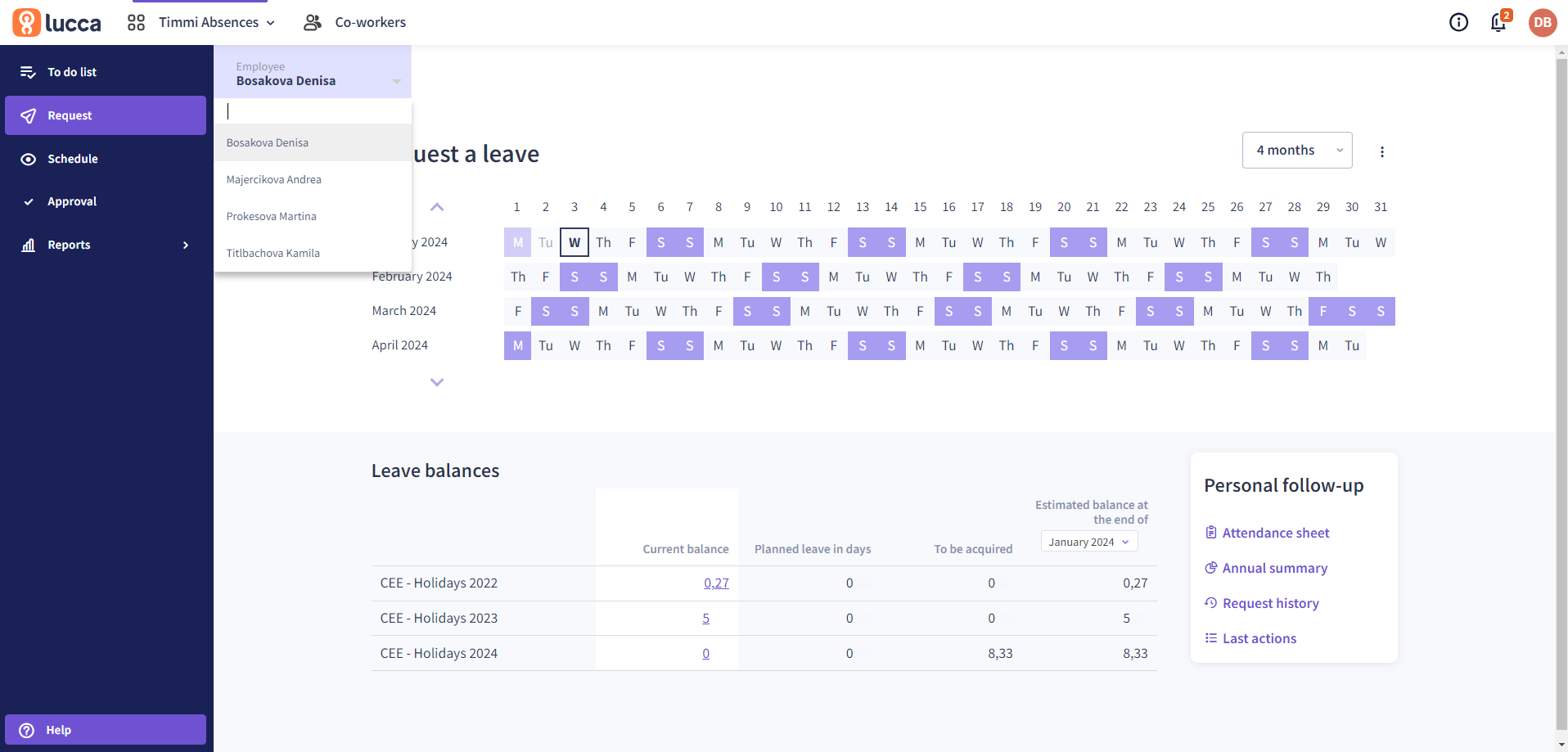 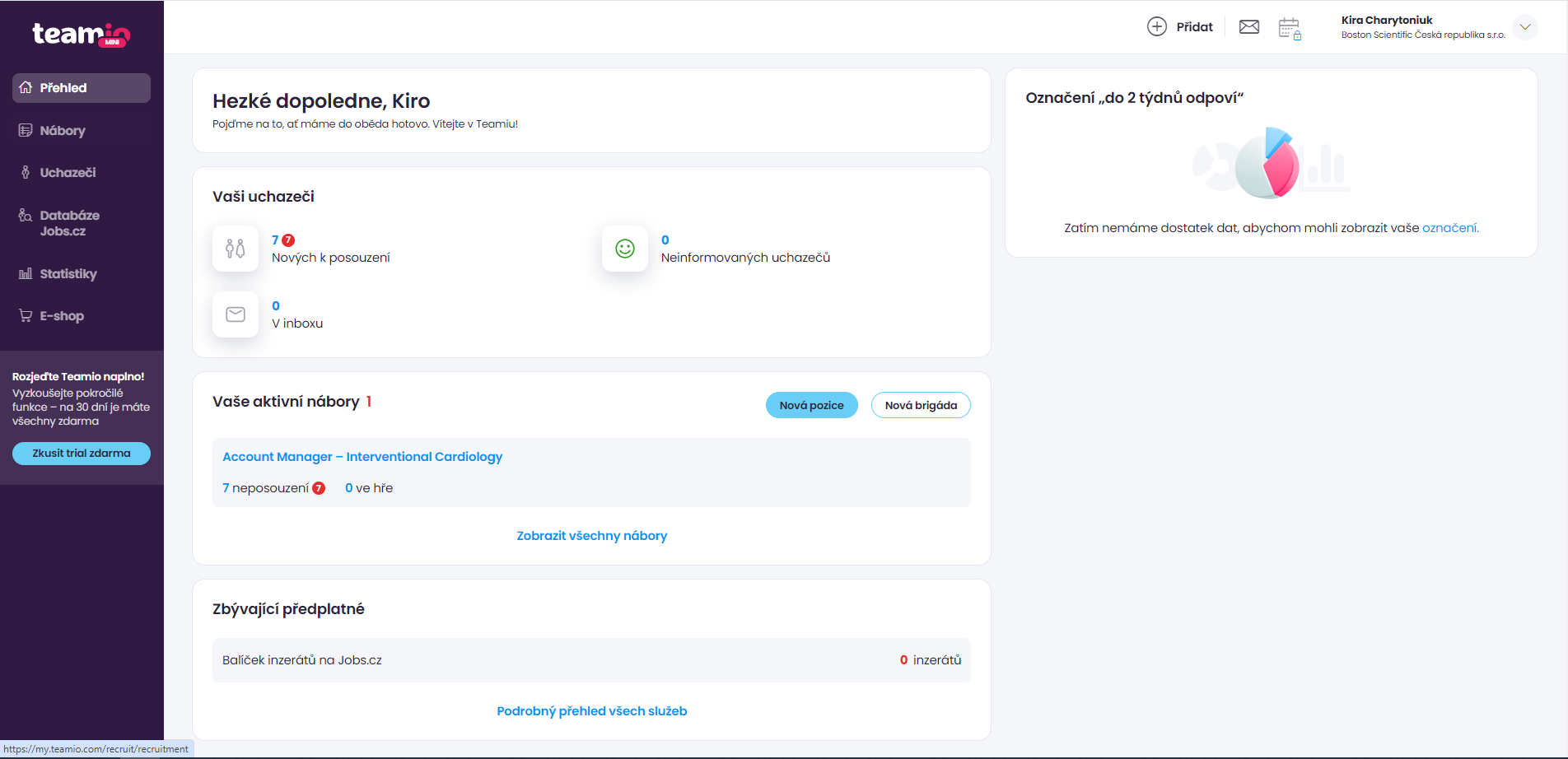 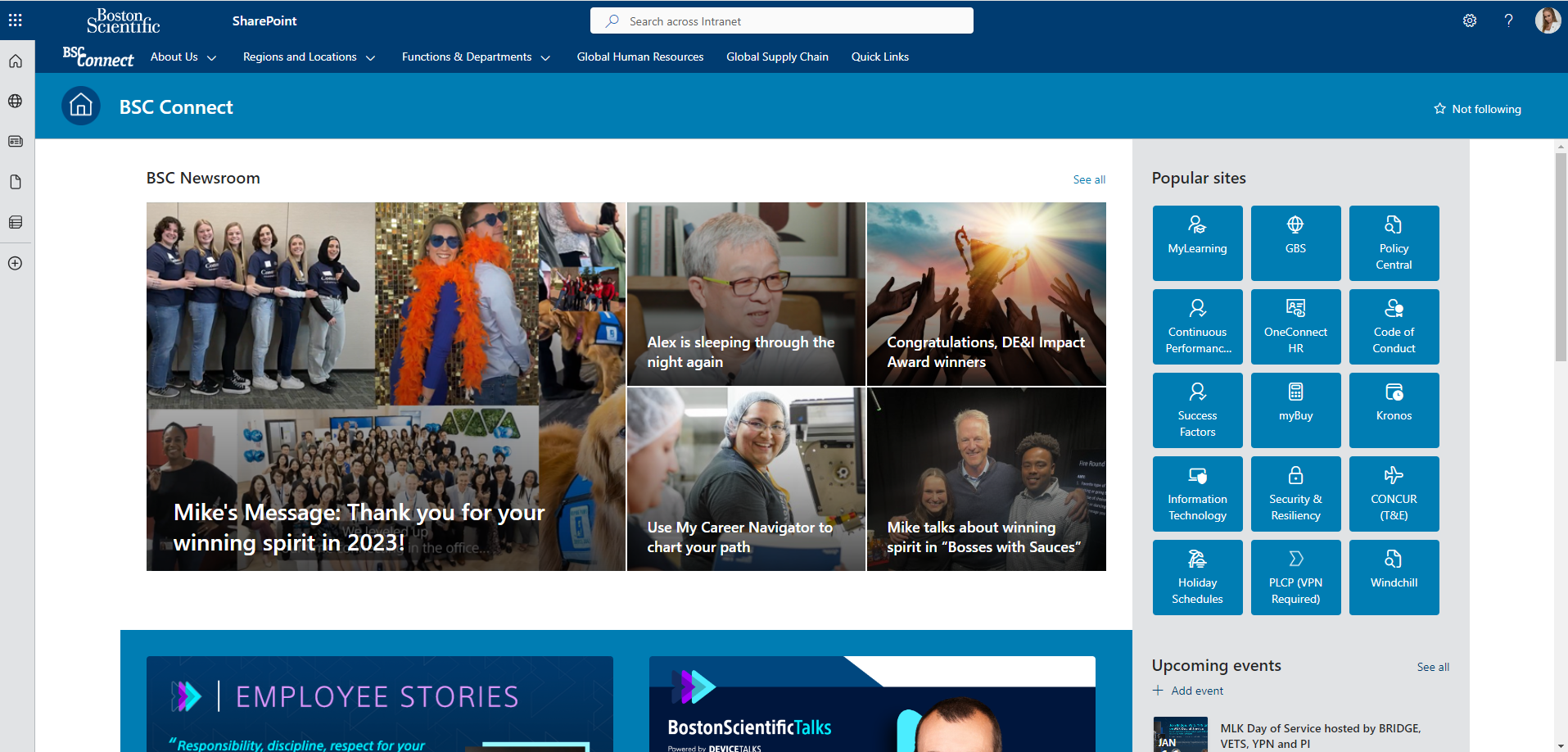 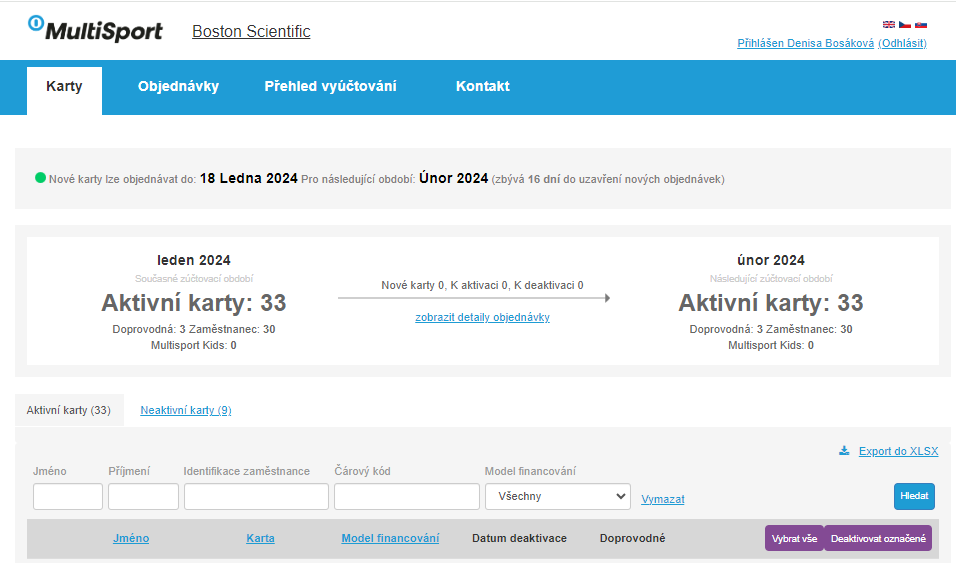 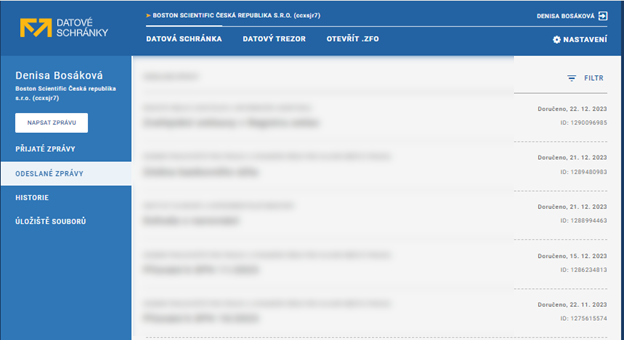 07.01.2024
6
Prostor pro Vaše dotazy




Děkuji za pozornost!
Denisa Bosáková
07/01/2024
7